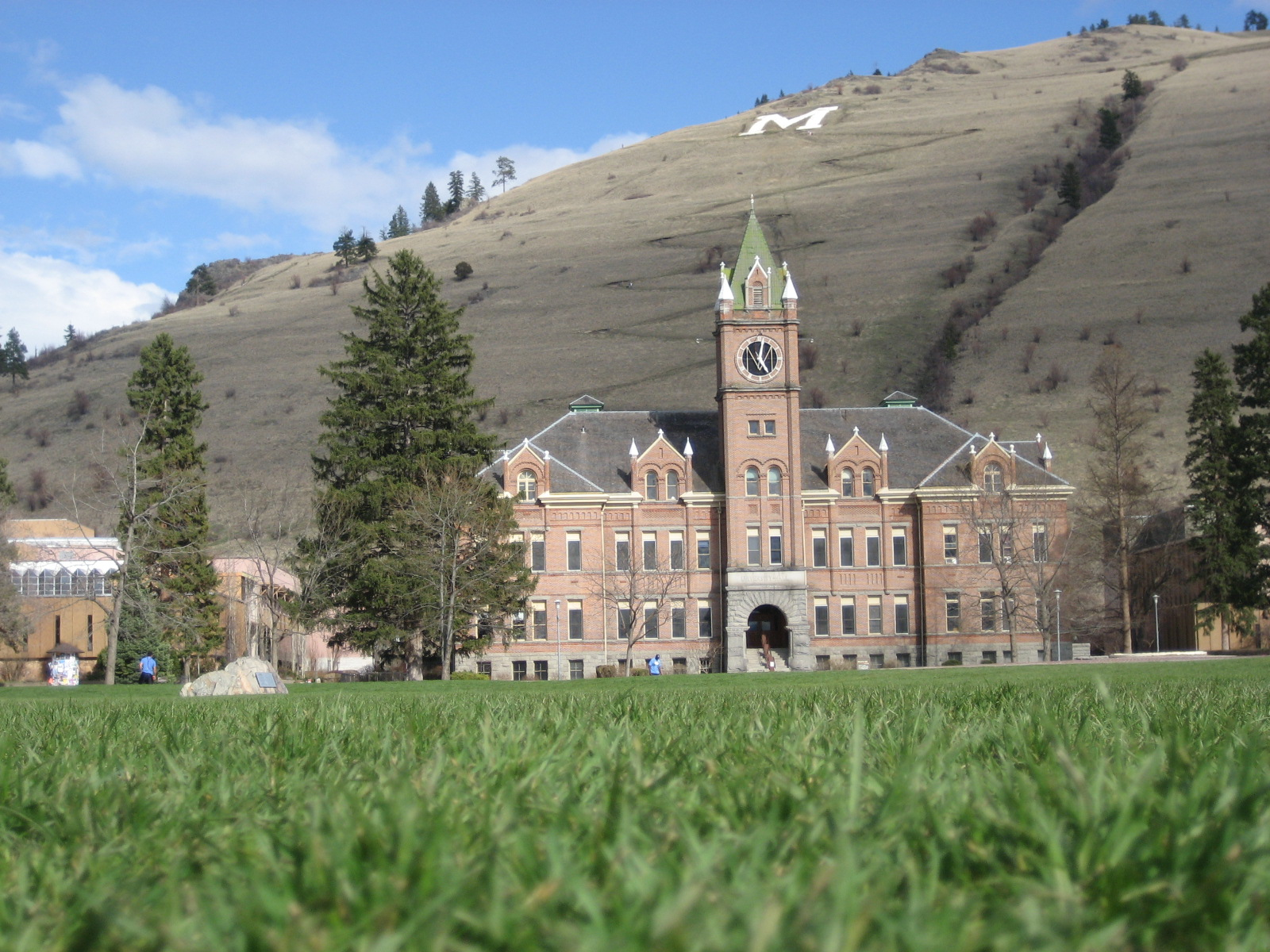 R.E.L.F.
Revolving  Energy  Loan  Fund
www.UMRELF.info
What is RELF?
The Revolving Energy Loan Fund will be created through an OPTIONAL $4 per semester per student fee.
The money will go toward funding sustainable initiatives on campus.
These initiatives will be projects that enable the University to save money through reduced utility consumption.
www.UMRELF.info
How Does RELF Work?
www.UMRELF.info
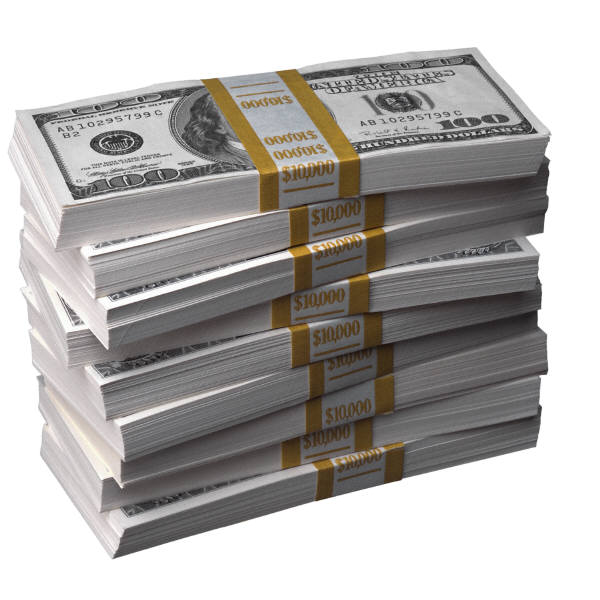 Optional Student Fee
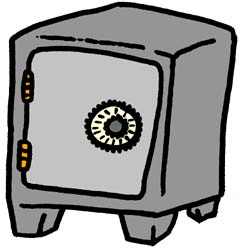 RELF
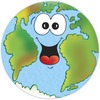 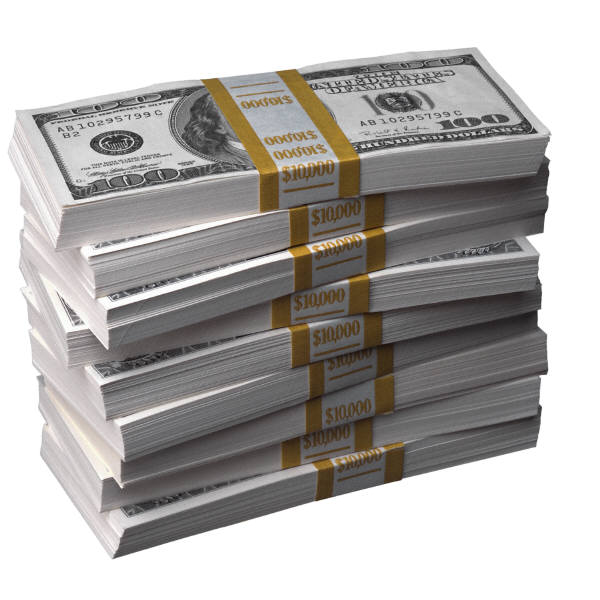 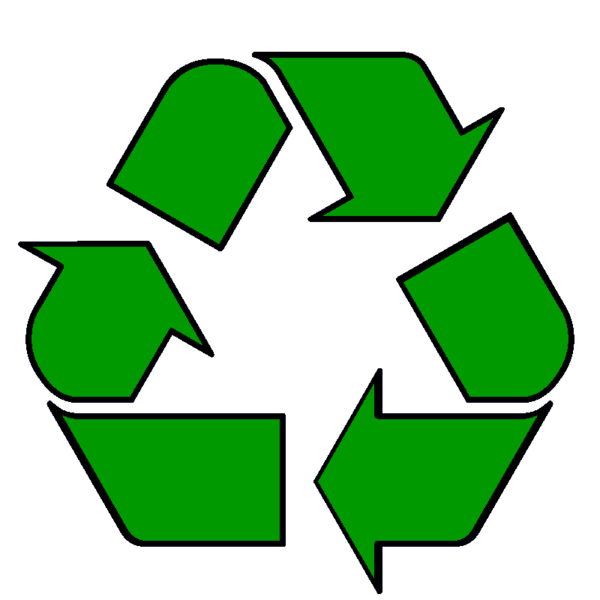 Projects that Save Money
Significant Energy and Money Savings
www.UMRELF.info
Why Vote For RELF?
Help fund students who take the initiative in “Greening UM”
Has the potential to save the University and the Students millions of dollars.
Great investment of student funds
www.UMRELF.info
Does RELF Work?
www.UMRELF.info
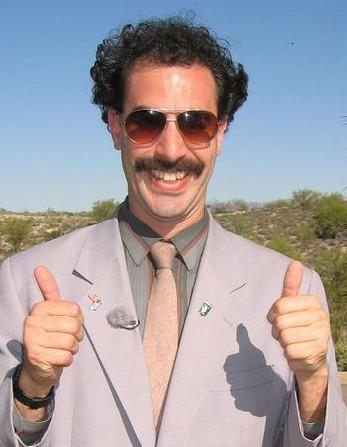 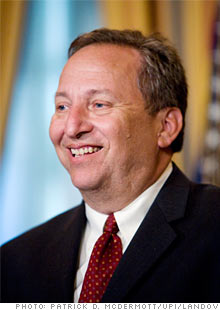 Was the President of Harvard from July 1, 2001 – June 30, 2006
 Currently Director of National Economic Council under President Obama
“
The best investment in the University is not the endowment but the Green Loan Fund,
”
2006:
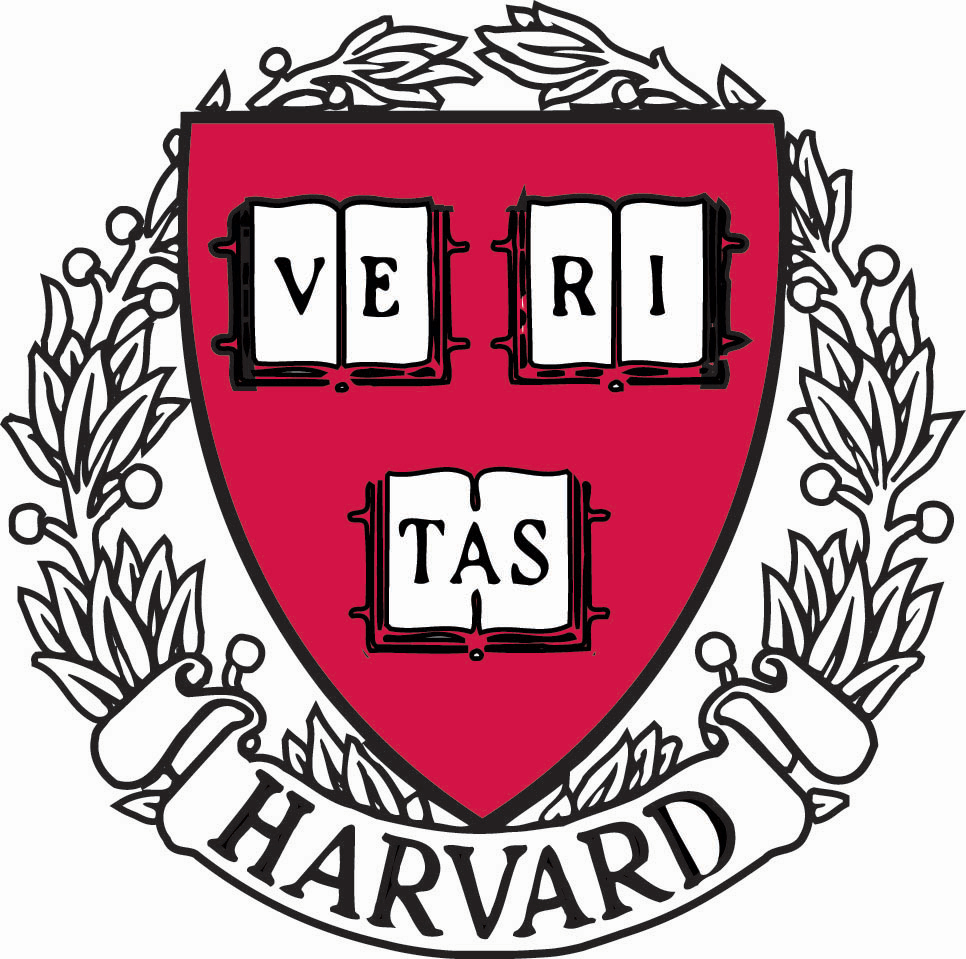 Larry Summers
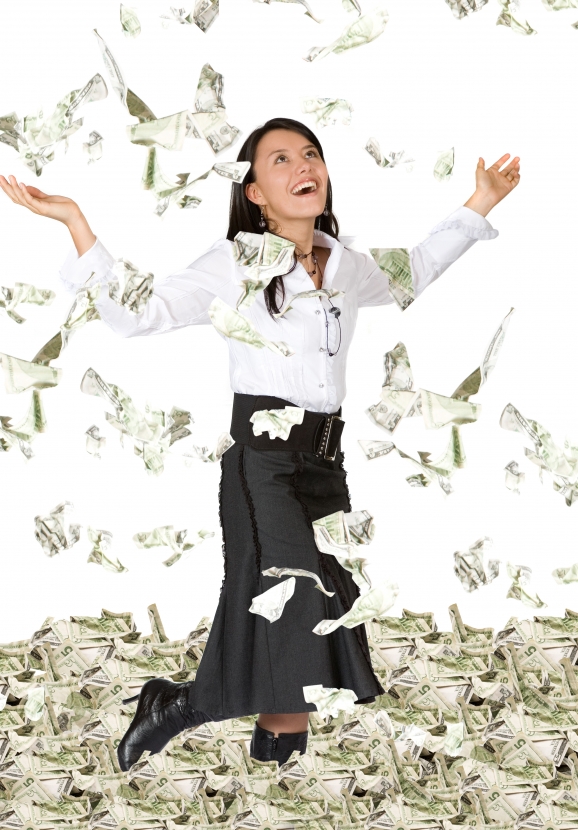 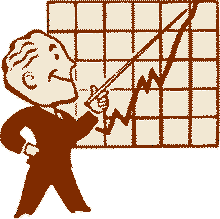 Harvard’sversion of RELF
$25.9 Billion
Endowment!
Harvard’s endowment averages a Return of Investment of 15% year over year
www.UMRELF.info
UM needs RELF
Facility Services has outlined $25 million worth of projects that would increase campus efficiency.
There are lots of opportunities for students to save money and the environment at the same time!
www.UMRELF.info
Please
Vote Yes! for RELF
SENATE BILL 50
Voting will take place on Cyberbear from April 29th – April 30th.
www.UMRELF.info
Vote TODAY!
The Primary Election for ASUM Executives is today.
Vote for a Green Candidate
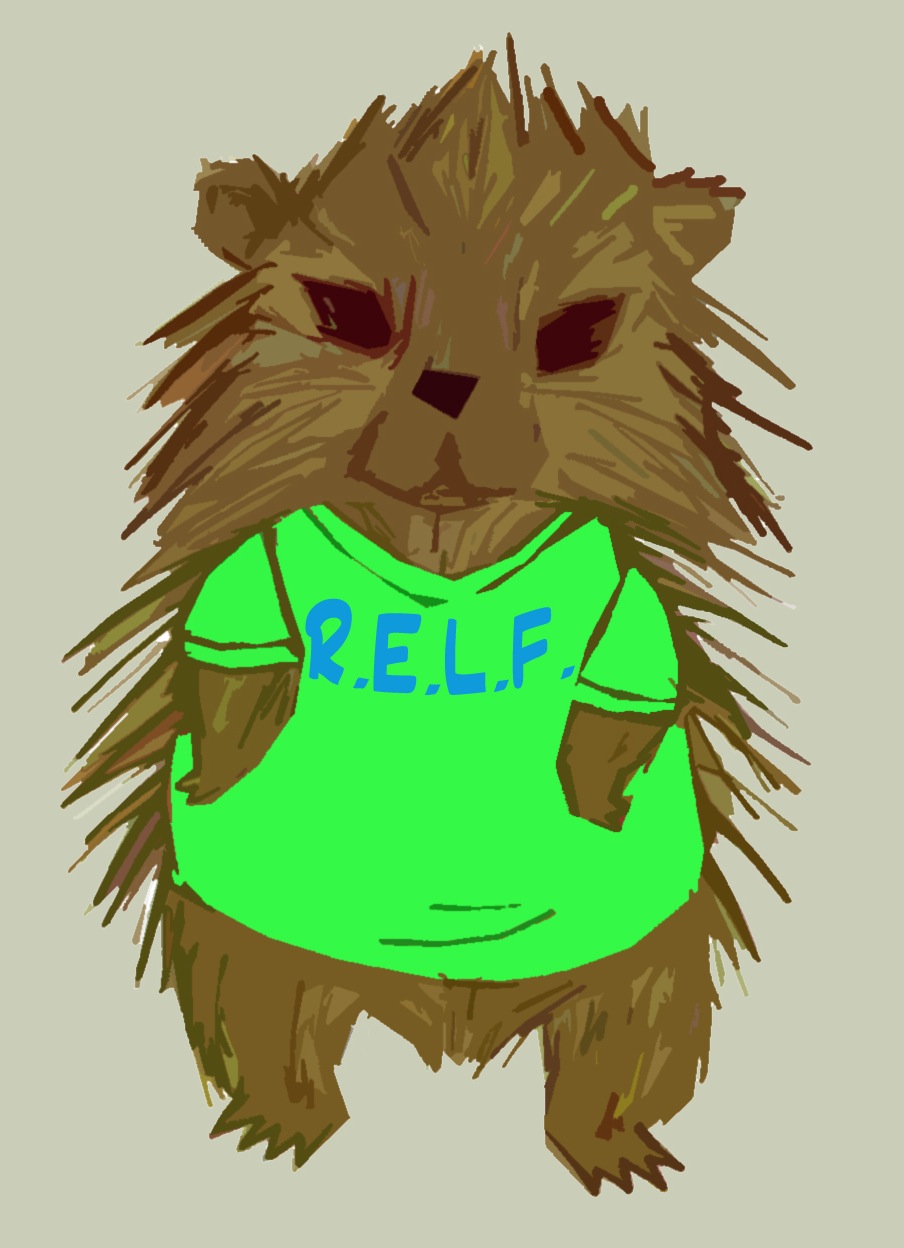 www.UMRELF.info